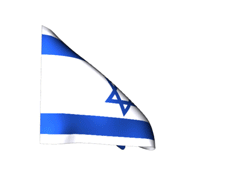 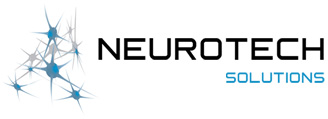 מבדק ה-
בהערכת כשירות נהיגה
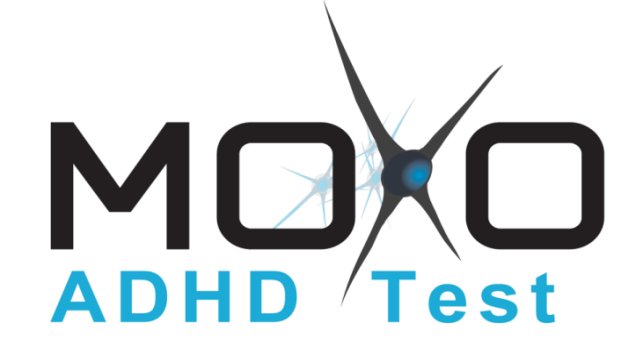 חשיבות בדיקת יכולות הקשב תחת הדמיה סביבתית
ערן סנדל, מנהל תחום הדרכה
חברת פתרונות נוירו-טכנולוגיים בע"מ
מיומנויות הקשב הנדרשות לנהיגה הן:
ערנות.
פיצול קשב.
דריכות.
מעקב חזותי.
זמן תגובה מהיר למידע אשר משתנה בהתמדה.
דחיית סיפוקים.
יכולת תזמון.
התמודדות עם גירוי קבוע.
מיומנות מוטורית (הילוכים / גז / ברקס ועוד).
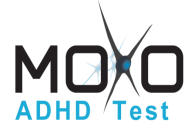 הפרעת קשב וריכוז (ADHD)
הפרעת קשב וריכוז מאופיינת בסימפטומים של:
קושי בחלוקת קשב.
הסחת דעת בקלות.
אימפולסיביות (לדוגמא, התנהגות המקדימה את החשיבה)
היפראקטיביות (לדוגמא, תנועתיות יתר וחוסר מנוחה).
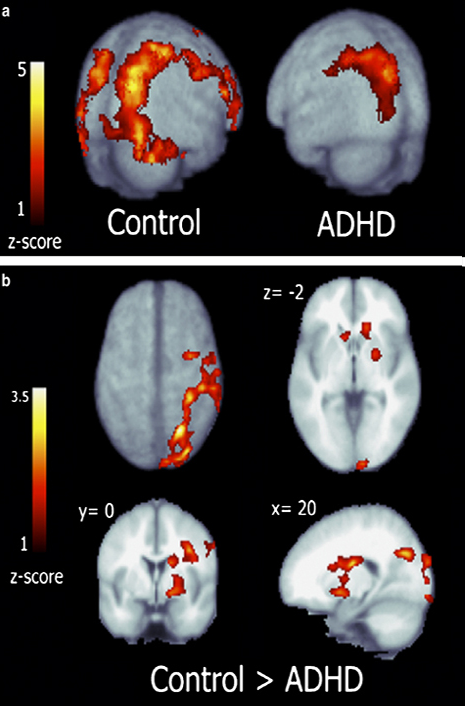 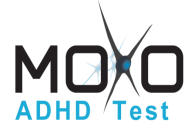 אצל נהגים בעלי ADHD, בעיית הקשב היא מובנית, ולכן הם עלולים להוות קבוצת סיכון בכביש, במידה והם לא למדו לנהל את הקשב באופן נכון ולנטרל מסיחי דעת.
עשרת המסיחים בנהיגה המשפיעים על תאונות דרכים
על פי דו"ח (2013) של חברת הביטוח האמריקאית Erie Insurance Group
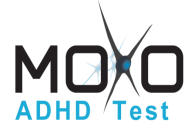 10. עישון סיגריות (הדלקה / שימוש במאפרה).
1% מתאונות הדרכים.
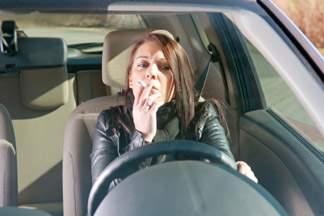 9. אובייקטים זזים (בעלי חיים או חרקים).
1% מתאונות הדרכים.
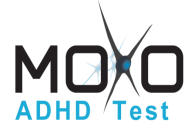 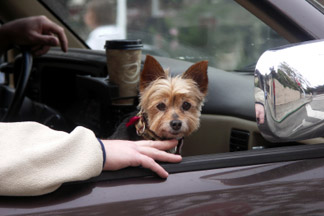 8. התעסקות עם אביזרים בתוך הרכב.
1% מתאונות הדרכים.
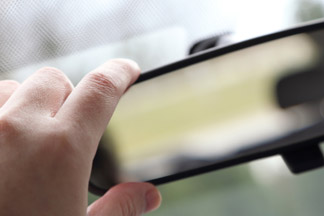 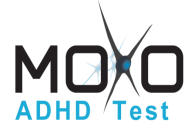 7. התעסקות עם הרדיו או מיזוג אוויר.
 2% מתאונות הדרכים.
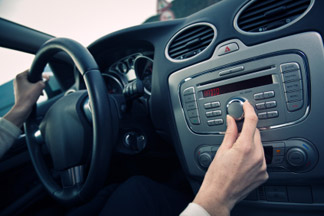 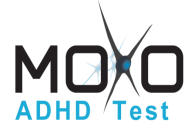 6. אכילה או שתיה בזמן נהיגה.
2% מתאונות הדרכים.
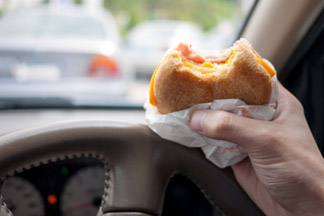 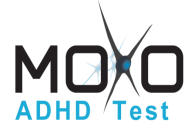 5. שימוש או ניסיון להגיע לאביזרים בתוך הרכב (מכשיר ניווט / אזניות וכו').
 2% מתאונות הדרכים.
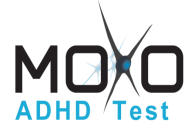 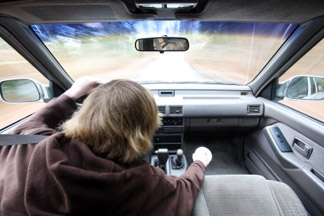 4. שיחות עם נוסעים נוספים ברכב.
5% מתאונות הדרכים.
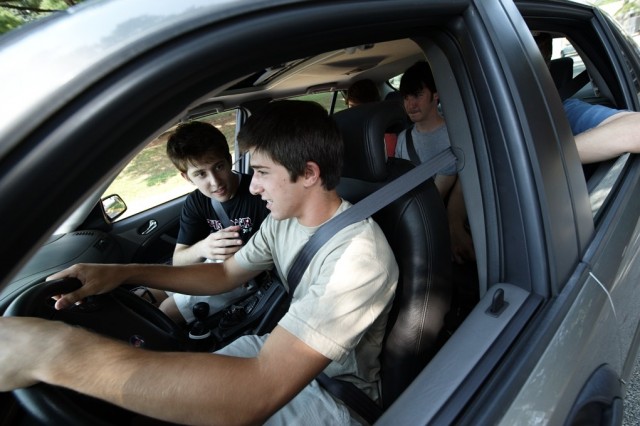 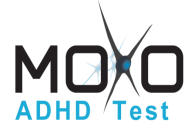 3. מסיחים מחוץ לרכב (אדם / חפץ / אירוע).
7% מתאונות הדרכים.
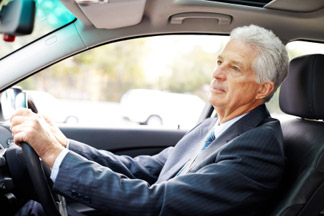 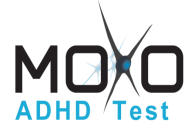 2. שימוש בטלפון נייד.
12% מתאונות הדרכים.
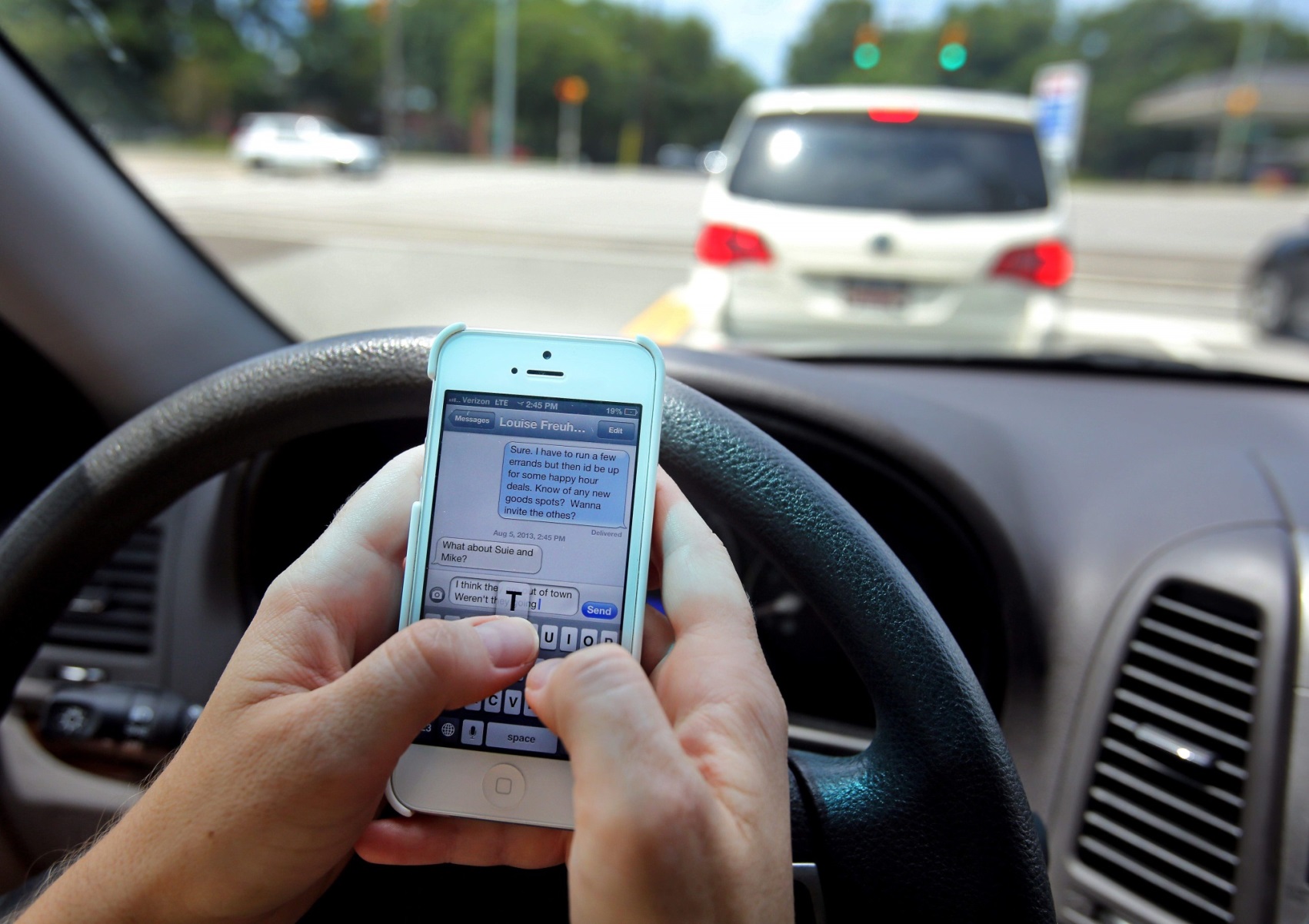 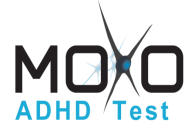 1. חולמנות ו/או מוסחות כללית.
62% מתאונות הדרכים.
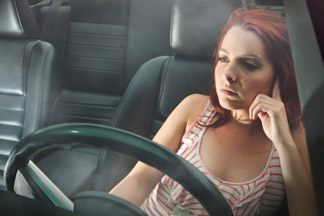 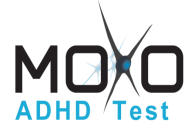 כלי עזר ממוחשב למיפוי יכולות הקשב של הנבדק
תרומתו בהערכת כשירות נהיגה:
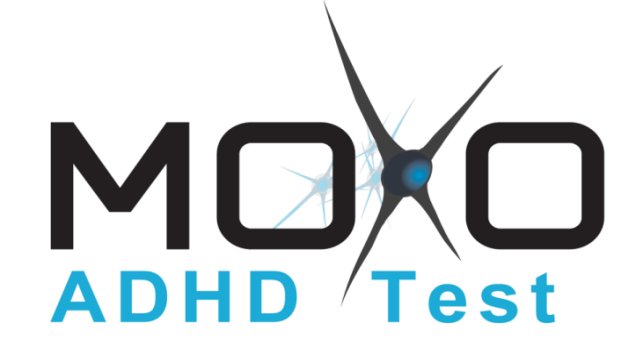 יכולת תפקוד קשבי מתמשך.
קשב סלקטיבי והתמודדות עם מסיחים. 
קצב עיבוד מידע ויכולת תזמון.
תשומת לב לפרטים קטנים.
מבנה המבדק (גילאי 13-70)
משך זמן – 18.5 דקות
אלמנטים שאינם מטרה
אלמנט המטרה
מסיחים
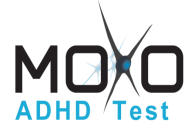 חזותיים
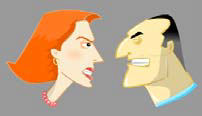 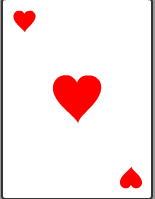 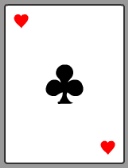 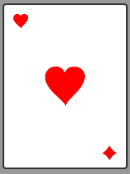 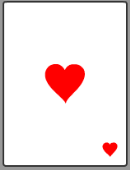 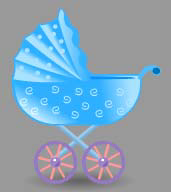 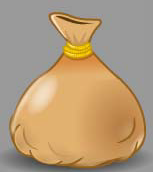 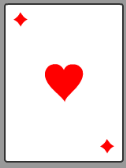 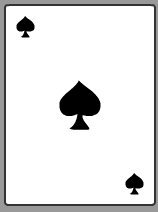 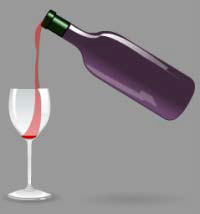 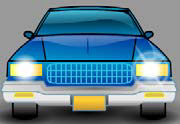 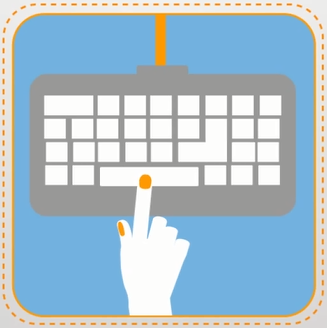 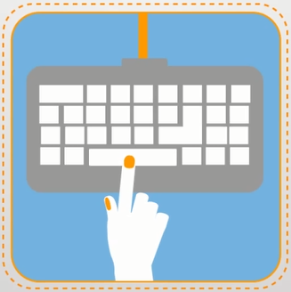 שמיעתיים
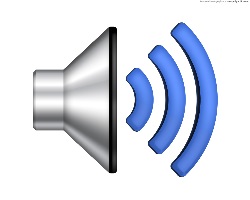 15
הדגמת המסיחים
לחץ על הסרטון
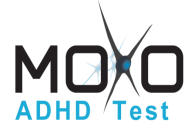 16
ערך ה-MOXO  לאנשי מקצוע
תפעול
מבוסס אינטרנט, עלות נמוכה.
אין צורך ברכישת תוכנה / חומרה.

מבנה המבדק
גירוי המטרה
לא תלוי שפה / תרבות.
תקף אקולוגית (דימוי סביבת מציאות).

מסיחים
לקוחים מעולם התוכן היומיומי.
חזותיים, שמיעתיים ומשולבים.
מאתגרים את יכולותו הקוגניטיבית של   הנבדק מעבר למבדקי CPT סטנדרטיים.

עומד בפרוטוקול אבטחת מידע HIPPA.
תוצאות
כמותיות, מופקות מידית.
ברורות וקלות לקריאה.
מעבירות מסר חזותי ברור לאיש המקצוע ולנבדק עצמו.
השוואה סטטיסטית לנורמות לפי גיל ומגדר.
גרף ביצוע המספק פרופיל קשבי של הנבדק תחת סביבות מסיחים שונות.
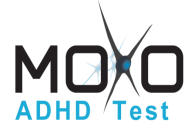 טבלת השוואה לנורמה וגרף ביצוע המבדק
טבלת השוואה לנורמה
השוואת ביצועי הנבדק לנורמה 
    על פי גיל ומגדר
ארבעה מדדים: קשב / תזמון / אימפולסיביות והיפראקטיביות.
ציון תקן – מחושב עבור כל מדד בנפרד
עבור כל מדד חריג מהנורמה 
    מחושבת דרגת חומרה
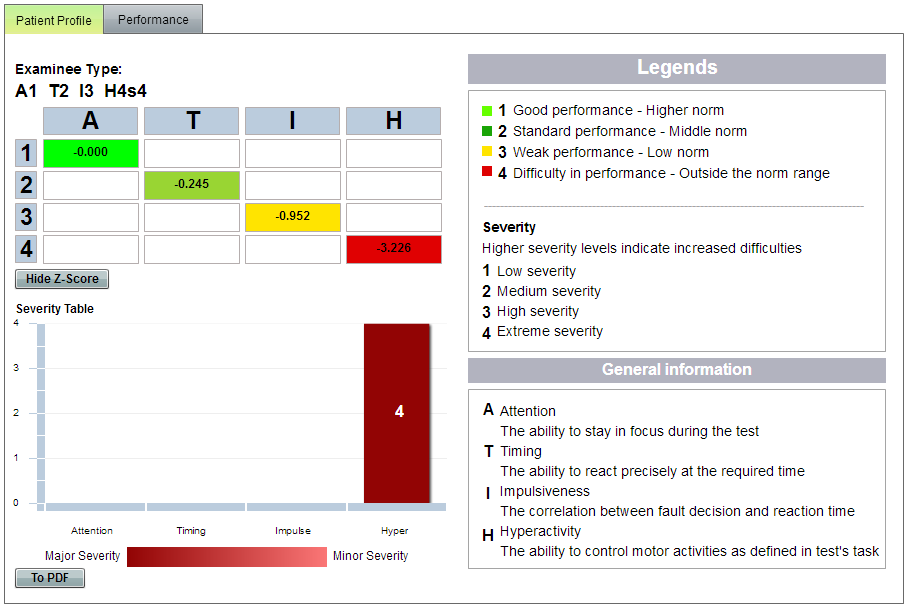 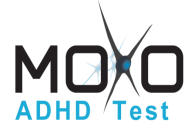 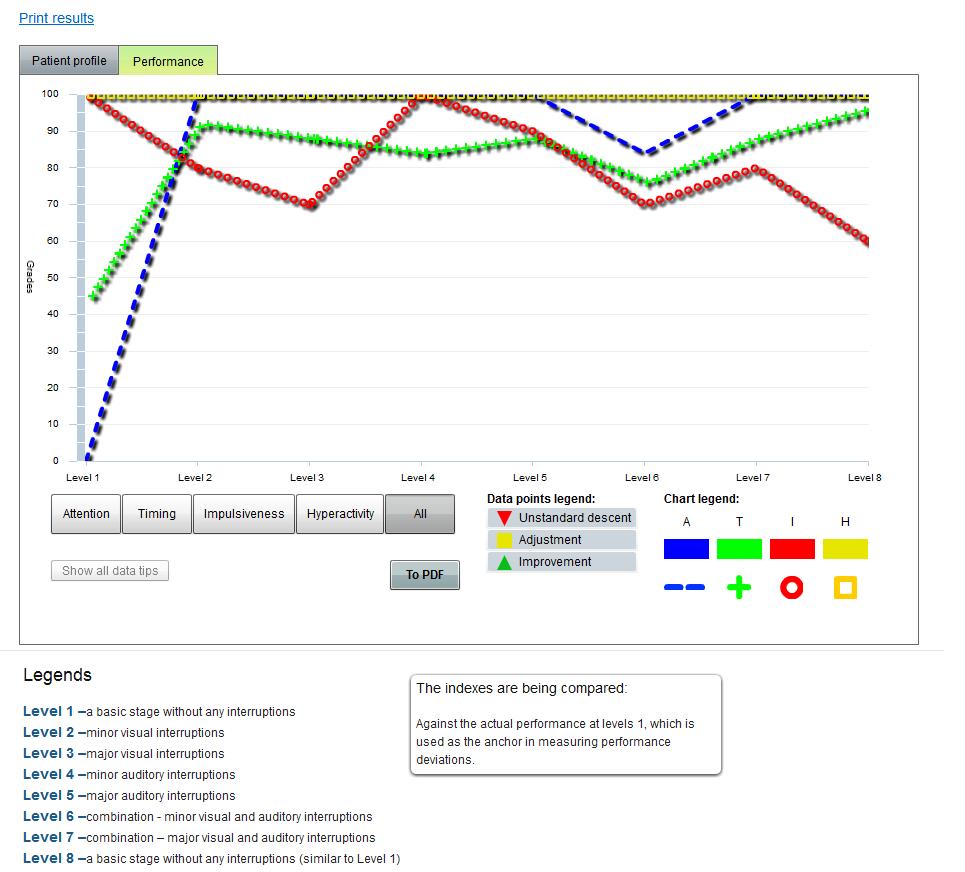 גרף ביצוע
ממפה את הביצוע לאורך המבדק 
    (תפקוד מתמשך).
ממפה את השפעת המסיחים על כל מדד בנפרד
תפקוד בסיסי ללא מסיחים
מיעוט / עומס מסיחים חזותיים
מיעוט / עומס מסיחים שמיעתיים
מיעוט / עומס מסיחים משולבים
18
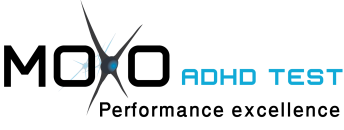 טבלת השוואה לנורמה
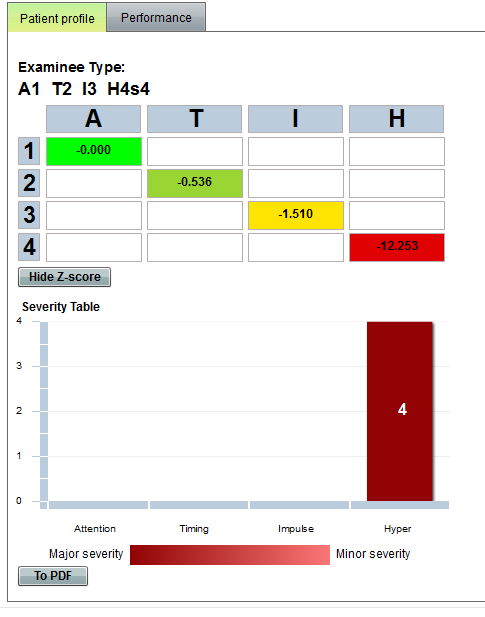 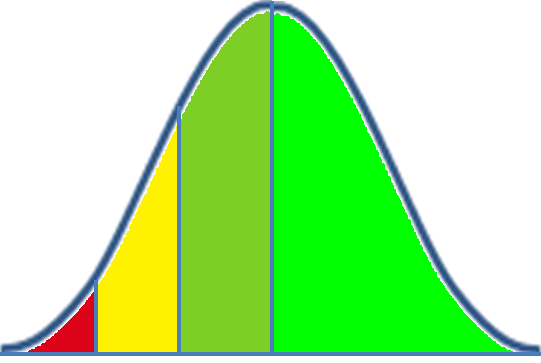 50%
30%
15%
5%
-1.65
-0.825
0
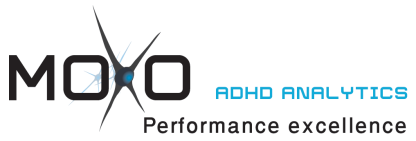 גרף ביצוע
הרעה בין סוף המבדק לתחילתו
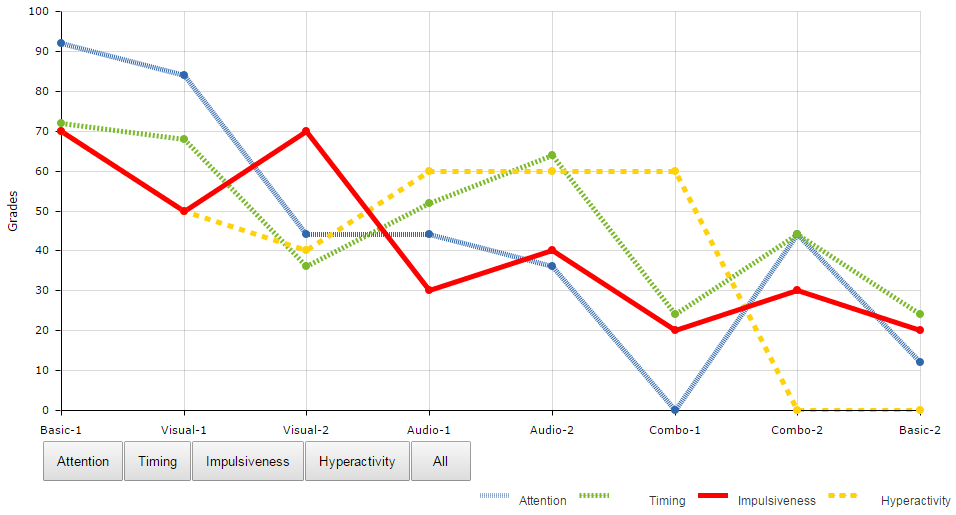 חזותי
שמיעתי
ללא
משולב
ללא
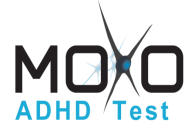 דוגמאות לשימוש
השפעת מסיחים חזותיים
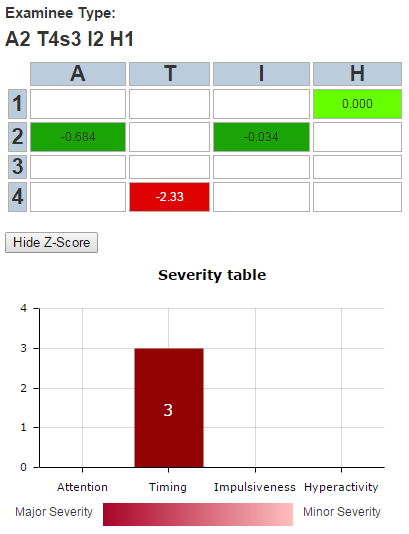 נבדק בן 33
קוד 497167
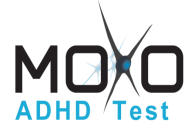 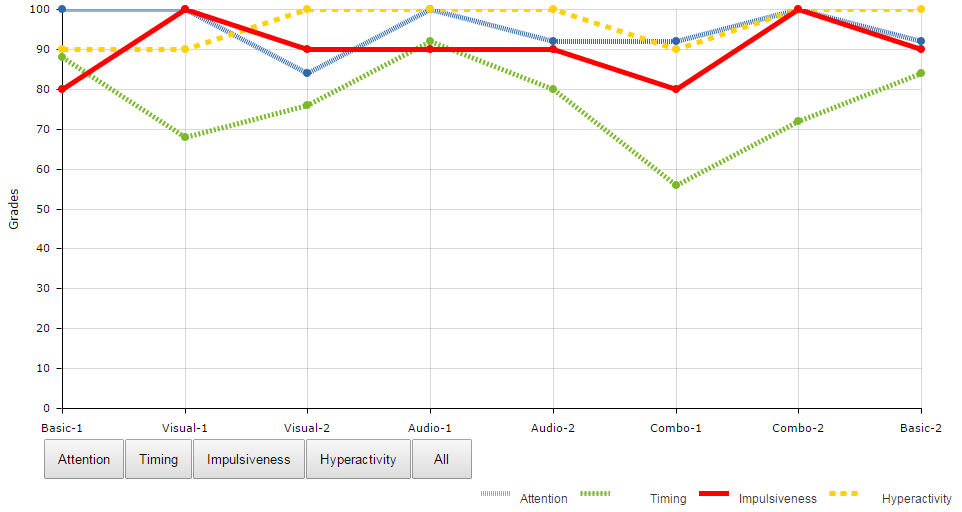 ירידה בביצוע במדד התזמון בנוכחות מסיחים חזותיים ומשולבים
מסיחים מחוץ לרכב (אדם / חפץ / אירוע).
7% מתאונות הדרכים.
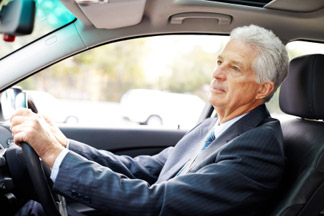 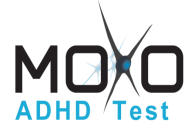 שימוש בטלפון נייד.
12% מתאונות הדרכים.
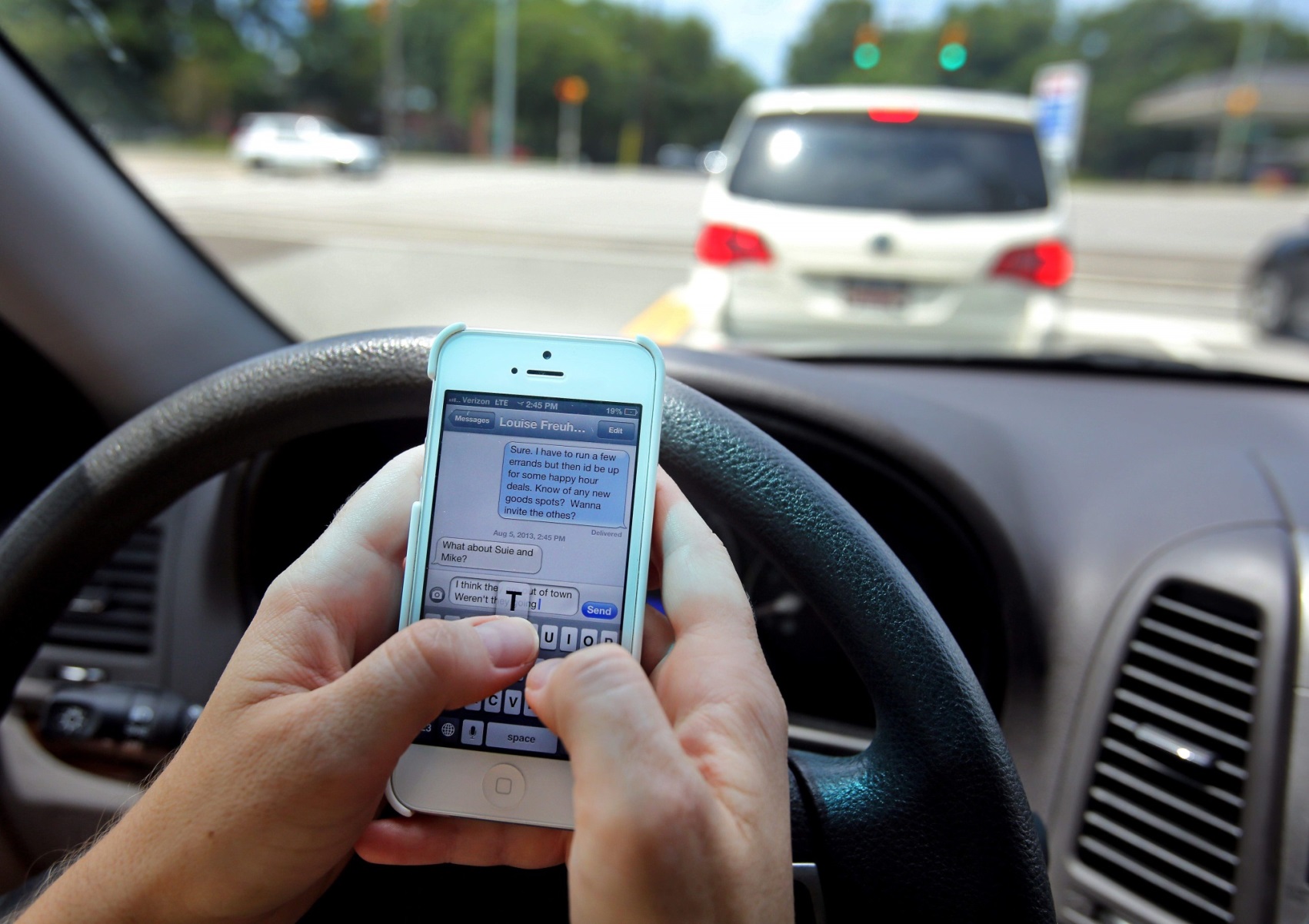 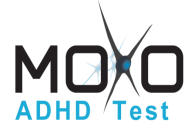 דוגמא 3 – השפעת מסיחים שמיעתיים
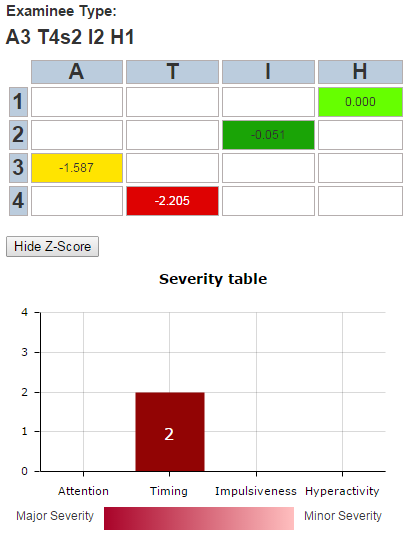 נבדקת בת 27
קוד 408937
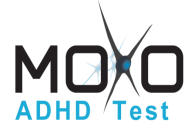 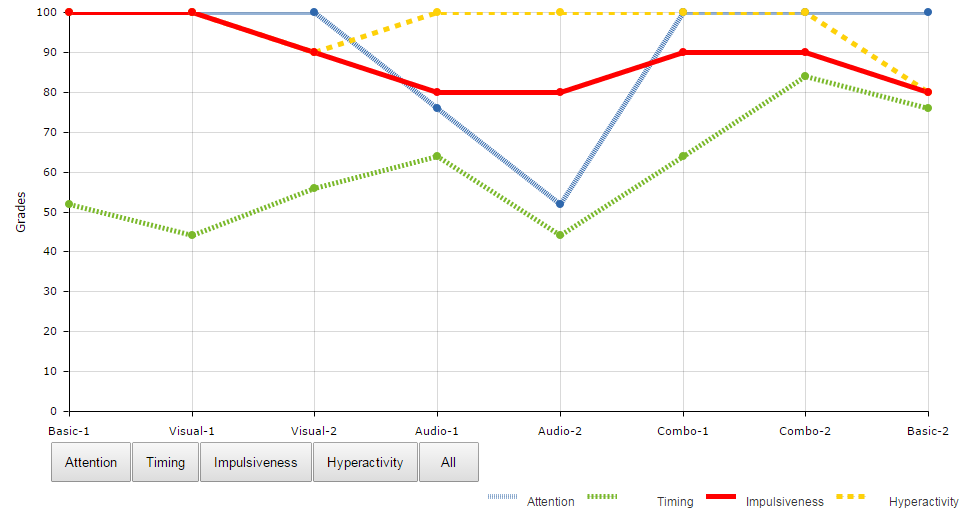 הנמכה בקשב 
תחת מסיחים שמיעתיים
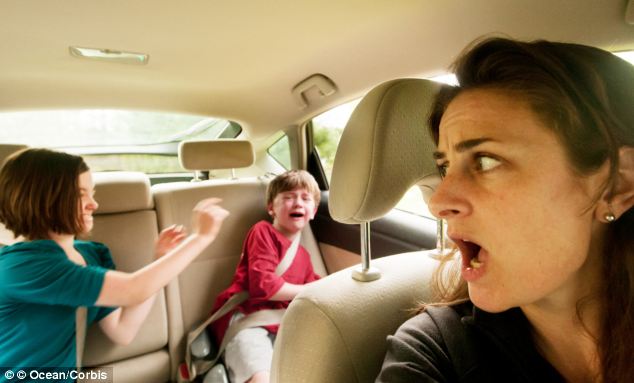 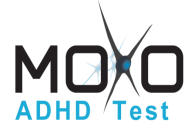 השפעת הזמן + מסיחים שמיעתיים
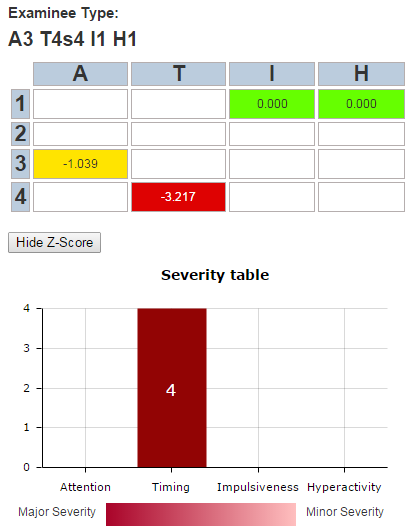 נבדק בן 36
קוד 352366
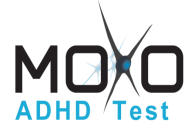 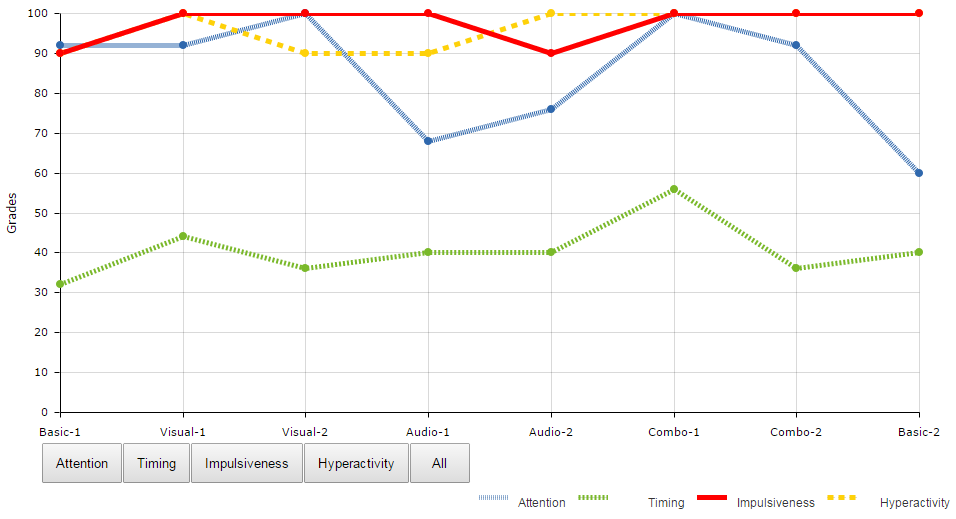 4. שיחות עם נוסעים נוספים ברכב.
5% מתאונות הדרכים.
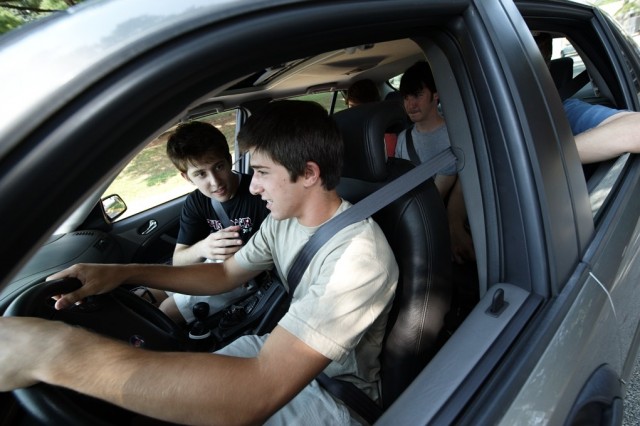 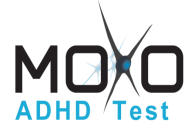 השפעת כלל המסיחים
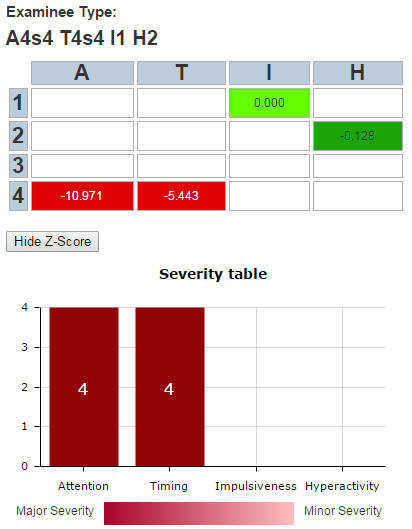 נבדק בן 25
קוד 443046
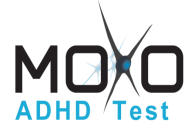 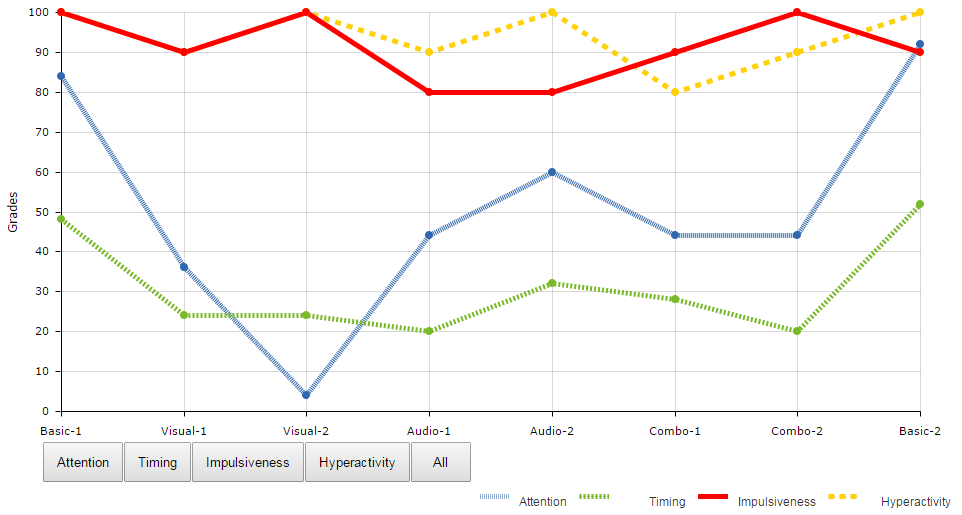 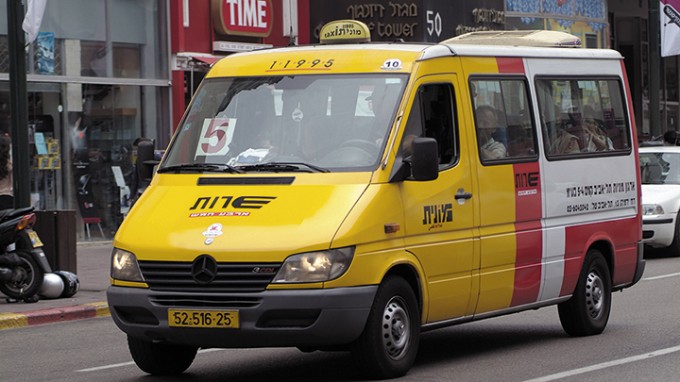 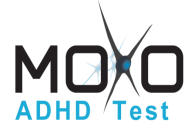 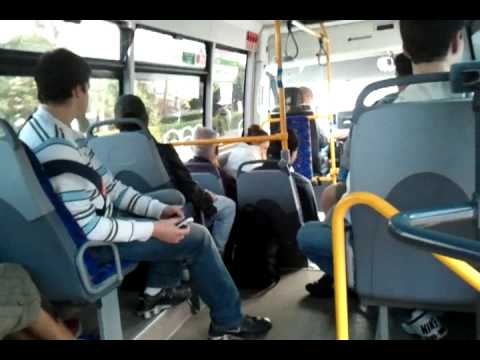 אימפולסיביות (אי דחיית סיפוקים)
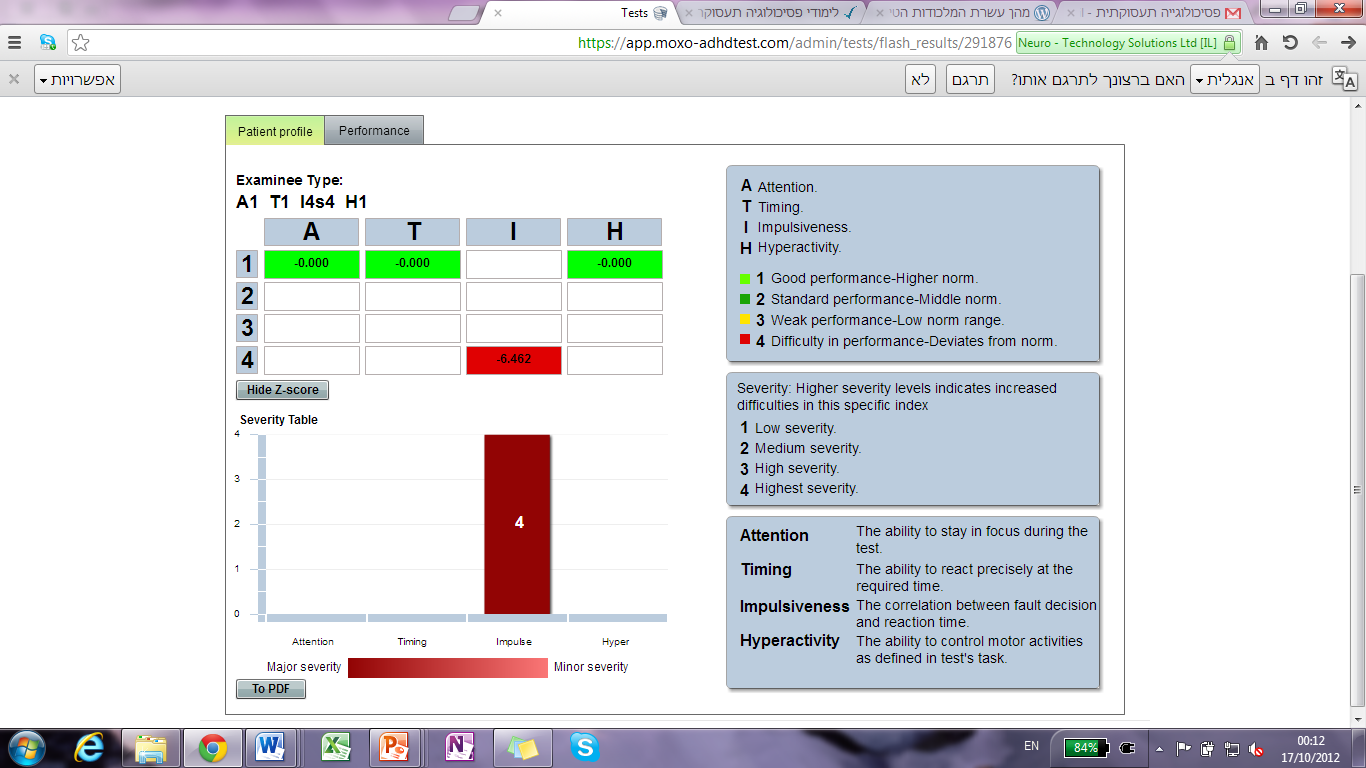 נבדקת בת 42
קוד 498625
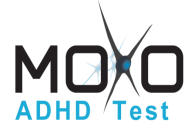 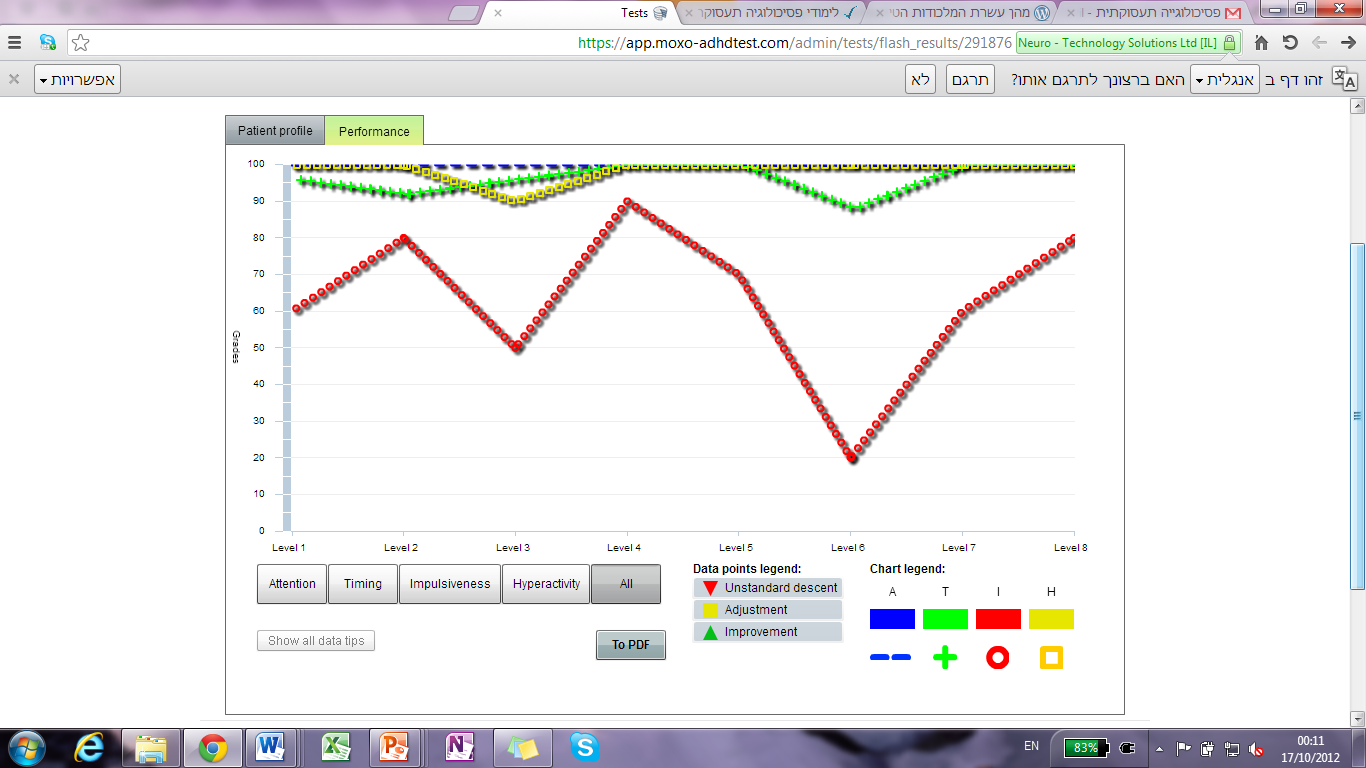 אכילה או שתיה בזמן נהיגה.
2% מתאונות הדרכים.
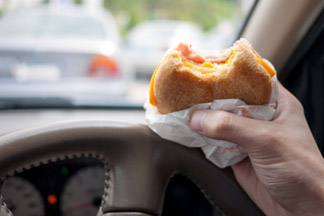 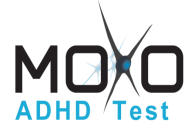 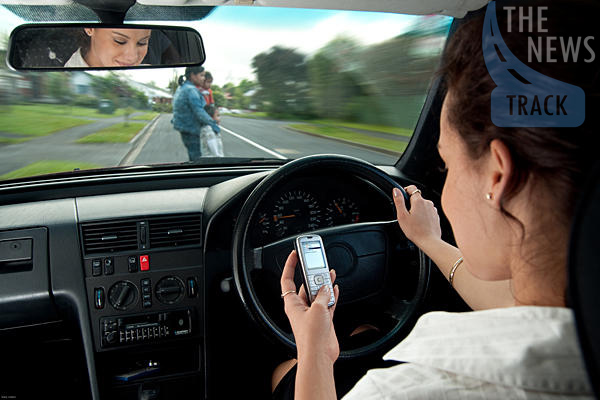 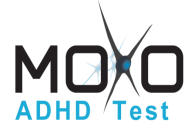 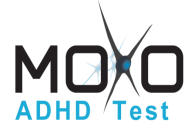 בדיקת יעילות טיפולית
נבדקת בת 30 מאובחנת כ-ADHD. בדיקת יעילות תרופתית.
7.2.15
	     None		                       Ritalin LA 30 mg
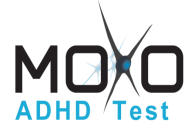 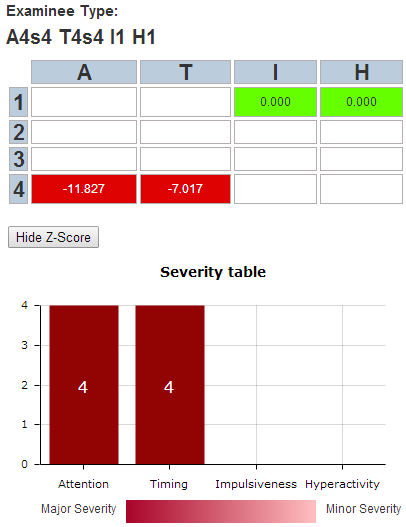 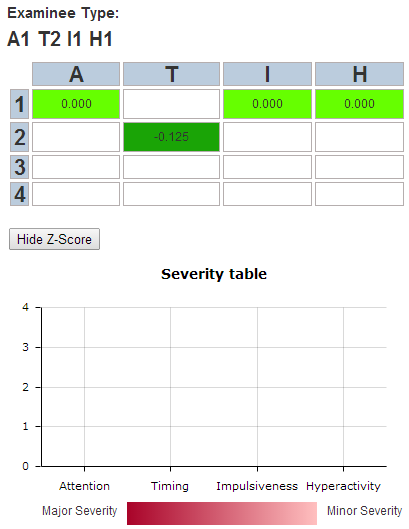 ריפוי בעיסוק ושיקום נהיגה
קהל היעד מגוון וכולל נהגים או נהגים פוטנציאלים הסובלים מבעיות רפואיות או תפקודיות, נרכשות, מולדות, קבועות או פרוגרסיביות, היכולות להשפיע על יכולתם לנהוג, כגון:
מצבים מולדים או התפתחותיים (שיתוק מוחין, לקויות למידה, ADHD ועוד).
מצבים נרכשים (אירוע מוחי, פגיעות ראש, פגיעה בחוט השדרה, קטיעות ועוד).
מחלות פרוגרסיביות כגון: פרקינסון, טרשת נפוצה, דלקות פרקים ודמנציה. 
קשישים בריאים שהם ו/או משפחתם מעוניינים לאמוד את כשירותם להמשיך לנהוג בעקבות שינויי הגיל.
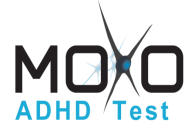 נבדק בן 25 לאחר פגיעת ראש בתאונת דרכים.
15.1.14 					2.5.14	
  טיפול של ריפוי בעיסוק
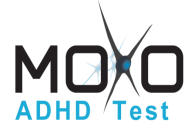 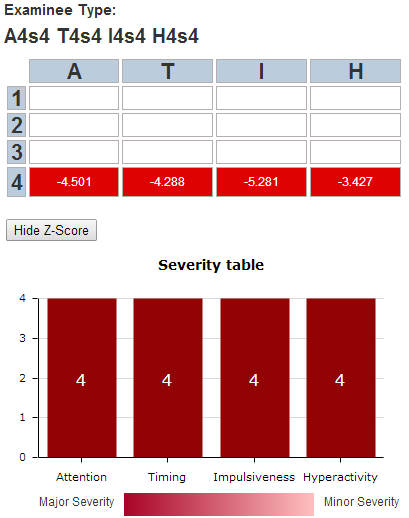 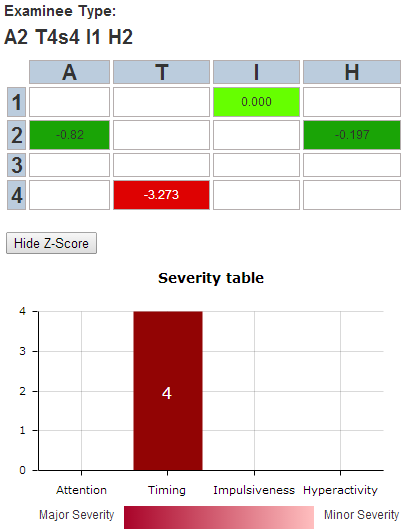 סיכום
מבדק ה-MOXO מאפשר למפות באופן מיטבי את יכולות הקשב של הנהג הפוטנציאלי ובכך להתאים או לשלול תפקידים מקצועיים הכרוכים באחריות רבה על הכביש.
המבדק נגיש ותוצאותיו ברורות להסבר עבור הנהגים, המאבחנים והמטפלים גם יחד. 
ניתן לבחון את יעילות הטיפול הניתן (test- retest).
ה-MOXO איננו תלוי שפה או סממן תרבותי אחר ועל כן נגיש לכלל האוכלוסייה כאחד.
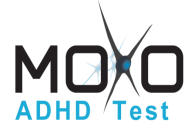 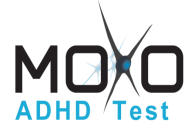 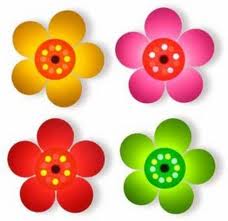 תודה!